федеральное государственное бюджетное образовательное учреждение высшего образования "Красноярский государственный медицинский университет имени профессора В.Ф. Войно-Ясенецкого" Министерства здравоохранения Российской ФедерацииФармацевтический колледжПРЕЗЕНТАЦИЯТема: Контроль качества лекарственной формы «Iodi 0,1Kalii iodidi 0,2Aquae purificatae 10 ml»по специальности 33.02.01 Фармация
Выполнила: Варламова София Андреевна
Руководитель: Ростовцева Лидия Вениаминовна
1.	Состав лекарственной формы.
Iodi 0,1
Kalii iodidi 0,2
Aquae purificatae 10 ml
2.	Письменный контроль.
V (общ.) = 10 мл
I2: 0,1
KI: 0,1 × 2 = 0,2
Вода очищенная: 10 мл
ППК №11 14.11.2022
Aquae purificatae 10 ml
Iodi 0,1
Kalii iodidi 0,2
V (общ.) = 10 мл
Приготовил ____
Проверил ____ анализ №11
Расфасовал ____
V1 = 10 мл №1
3.	Органолептический контроль.
Окрашенная жидкость бурого цвета с характерным запахом.
4. Физический контроль
5. Химический контроль
I2
К 1 капле ЛФ прибавить 0,5 мл воды и 1-2 капли раствора крахмала, раствор окрашивается в синий цвет.

Анион I-
5-6 капель ЛФ выпаривают в фарфоровой чашечке до исчезновения фиолетовых паров йода. Остаток растворяют в 1 мл воды и переносят в пробирку, затем прибавляют 0,5 мл хлороформа, 2-3 капли раствора H2SO4 и 2-3 капли раствора KMnO4, встряхивают, хлороформный слой окрашивается в фиолетовый цвет.
2KMnO4 + 10KI + 8H2SO4 → 5I2 + 2MnSO4 + 2K2SO4 + 8H2O
3. Катион K+
К 5 каплям раствора соли калия прибавляют 1-2 капли винной кислоты раствора 20 %, 1-2 капли натрия ацетата раствора 10 %, 1 каплю спирта 96 % и встряхивают; постепенно образуется белый кристаллический осадок, растворимый в разведенных минеральных кислотах и растворах гидроксидов щелочных металлов.
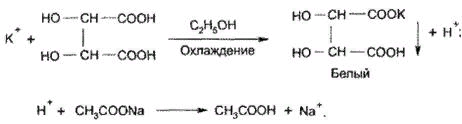 6. Количественное определение.
Йод – метод йодометрии.

I2 + 2Na2S2O3 → 2NaI + Na2S4O6

Отмеривают 1 мл ЛФ, переносят в колбу для титрования и оттитровывают раствором 0,1М Na2S2O3 до обесцвечивания бурой окраски.

V ор. = 0,01/0,0127 = 0,79 мл
0,1 – 10 мл
a – 1 мл
a = 0,01
Xг = (0,79×1×0,0127×10)/1 = 0,1

ДО для 0,1 ± 15 %
0,1 – 100%
х –15%
х = 0,015
0,1 ± 0,015 [0,085 – 0,115]
Сумма йодидов – метод Фаянса.
2NaI + KI + 3AgNO3 → 3AgI↓ + KNO3 + 2NaNO3
К оттитрованному раствору прибавляют 1-2 мл воды, 10 капель раствора уксусной кислоты, 10 капель индикатора эозината натрия и титруют раствором 0,1 М AgNO3 до розового окрашивания осадка и образования прозрачной жидкости над ним.

V ор. = 0,02/0,0166 = 1,2 мл
0,2 – 10 мл
а – 1 мл
а = 0,02
Хг = (1,2×1×0,0166×10)/1 = 0,2

ДО для 0,2 ± 15%
0,2 – 100%
х – 15%
х = 0,03
0,2 ± 0,03 [0,17 – 0,23]

ЛФ приготовлена удовлетворительно.
7. Контроль при отпуске
Иванову И.И.,
Рецепт №11
Дата изготовления
14.11.2022
Годен до 25.11.2022
Iodi 0,1
Kalii iodidi 0,2
Aquae purificatae 10 ml
Смазывать миндалины.
НАРУЖНОЕ
Хранить в прохладном, защищённом от света месте.
Хранить в недоступном от детей месте.